Holy Land Pilgrimage
Holy Land Pilgrimage
Psalm 122:6
Pray for the peace of Jerusalem: they shall prosper that love you.
Psalm 122:6
Pray for the peace of Jerusalem: they shall prosper that love you.
Day 1 & 2: 
USA to Tel Aviv, Israel
Day 3: The Galilee
Highlights:
Boat Ride on the Sea
Mount of Beatitudes
Day 4: Early Life of Jesus
Highlights:
Nazareth
Cana
Caesarea
Day 5: The Wilderness Experience
Highlights:
Jericho
Qumran
Day 6: The Kings of Israel
Highlights:
Bethlehem
Garden of Gethsemane
Caiaphas’ House
The Upper Room
Day 7: The Old City
Highlights:
Western Wall
Via Dolorosa
Church of the Holy Sepulchre
The Upper Room
Day 8: Leisure Day
Highlights:
Masada/Dead Sea Option
Day 9: The Week that 
Shook the World
Highlights:
Yad Vashem
The Garden Tomb
Day 10: Return Home 
You will never be the same
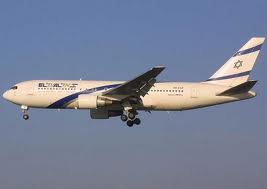 Flight Information
Flights will be given 60 to 30 days prior to departure. 
Flight are typically from JFK, IAD, EWR or PHL to Tel Aviv. 
1 Carry on bag and 1 checked in bag is allowed 
50 Pounds 
76 Linear Inches (L+W+H)
Typical carriers: 
EL Al 
United Airlines
American
Lufthansa etc.
Flight Letter will be printed and placed in your final document 
This is not your flight ticket
Confirmation Number is on document 
Most airlines will allow you to check in 24 hours in advance – or- check in at the airport. 
Arrive at airport for international flight 3 hours in advance
Hotels
Royal Plaza in Tiberias 





Overlooking the Sea of Galilee 
Fully Air Conditioned 
Includes:
            Hair Dryers 	
Two Telephones
Voicemail
Cable T.V.
Minibar
Coffee Kit
Personal Safes
Electronic Locks
**Includes Breakfast and Dinner Buffett Daily**
Olive Tree in Jerusalem 








10 Minutes Walking Distance from the Old City
Fully Air Conditioned 
Includes:
            Hair Dryers 	
WiFi Internet Access for Laptops and smart phones
Cable T.V.
Minibar
Coffee Kit
Personal Safes*
Electronic Locks
**Includes Breakfast and Dinner Buffett Daily**
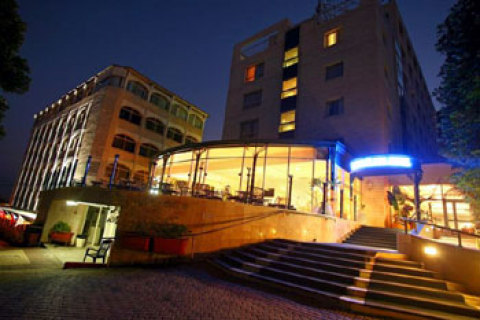 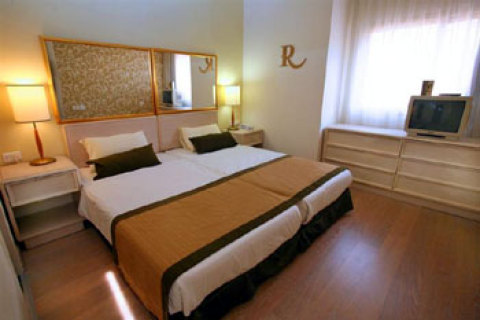 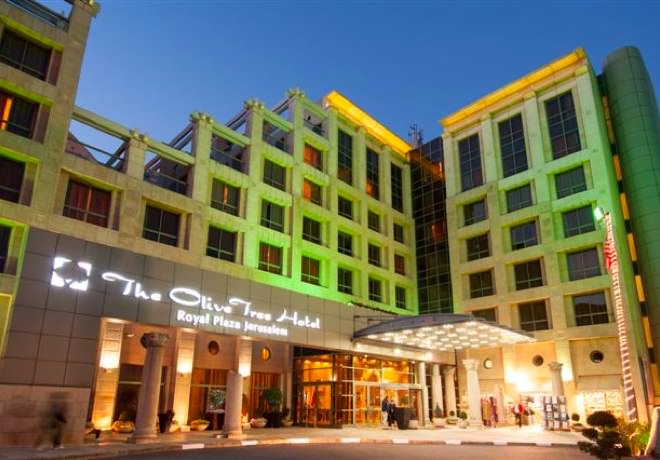 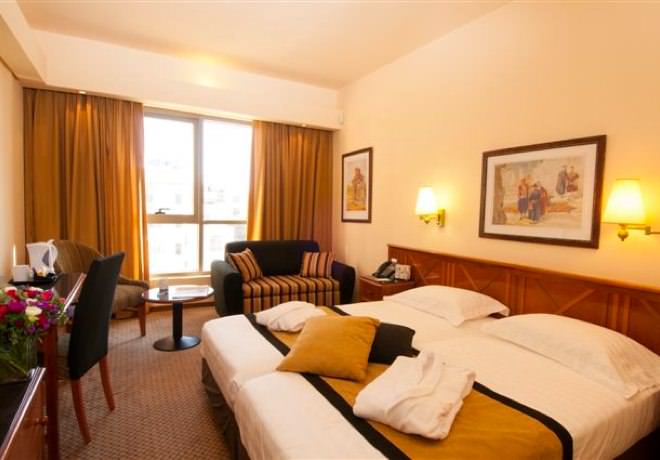 Will need international converter for charging cell phones etc.
Meals Included
Breakfast and Dinner Buffett Included Daily
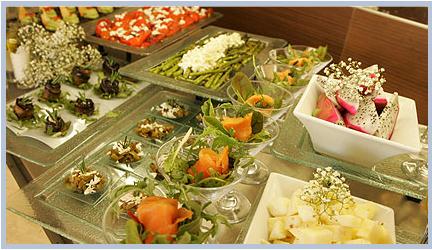 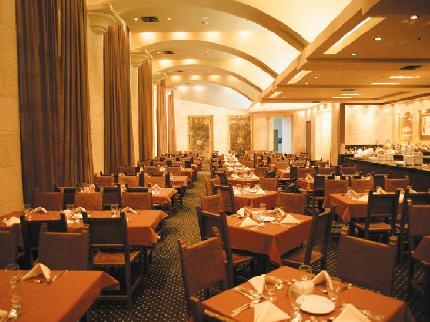 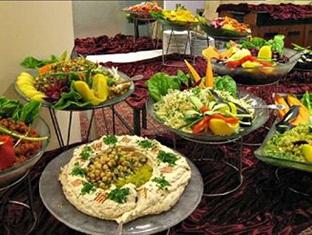 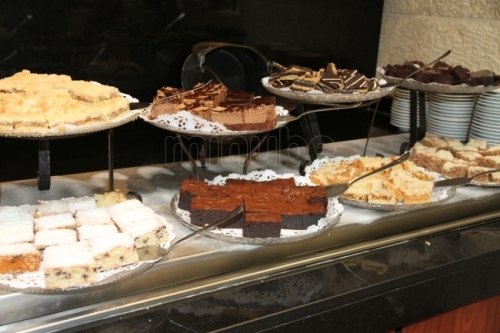 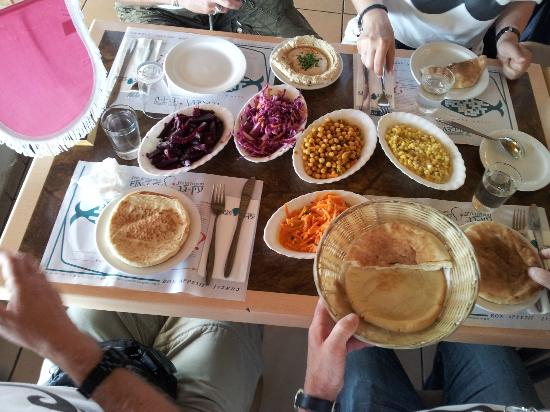 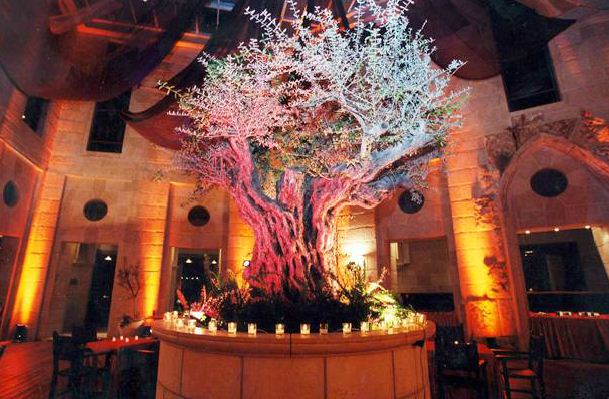 Money
Dollar is accepted everywhere (no need to exchange)
How much money should I bring? 
Lunches - $10 - $15 Daily 
Tips for Guide - $6 Per Person, Per Day = $48
Tips for Driver - $3 Per Person, Per Day = $24
Baptismal Site – Robe and Changing $12 - $15
Souveniers 

$250 in Cash ($1 and $5 preferably) 
Visa and Mastercard are Widely Accepted
Weather
WEATHER IN ISRAEL SUMMER Israel temperatures are usually in the high 80′s, low 90′s. Tel Aviv, and Tiberias will be hot and humid (like Miami). Jerusalem is dryer and cooler, particularly at night. Masada & Eilat are extremely hot (possibly above 110F (43C), but dry. Not a drop of rain.
Clothing
Light weight and loose fitting clothingComfortable walking shoes, sneakers and sandalsSkirts/Dresses /Shorts (below the knee length for Shabbat and the Western Wall)Bathing suit, water shoes and towel (Dead Sea & Jordan River)PajamasUndergarmentsImportant: During the Summer the sun is most intense.   Hat for the sun  Sunscreen  Sunglasses  Long shorts, skirts and even long-sleeved shirts will help you stay protected
Travel Documents
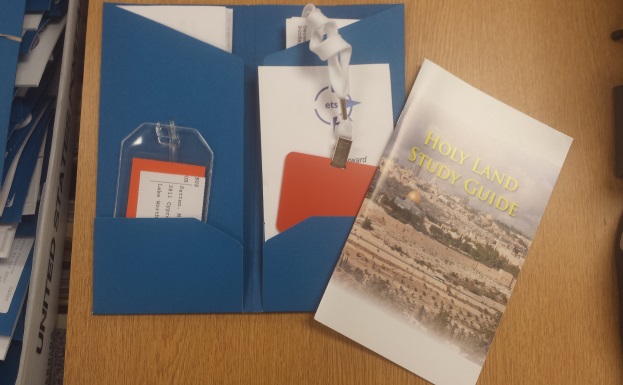 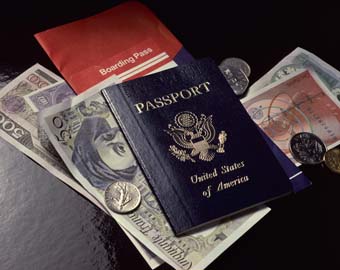 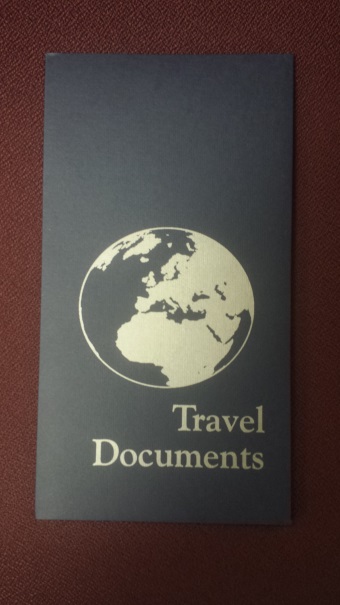 Final Documents will arrive 2 – 3 weeks prior.
Include:
Name Tag
Luggage Tag
Study Guide
Itinerary (Addresses and #)
Flight Letter
Medical Form
Things to know before you go
Bring Your Passport 
Must not expire until 6 months after return date
Visas are included
The Trip of a Lifetime
Walk Where Jesus Walked
Bring the Bible to Life
Come back with a new 
Understanding of our Lord